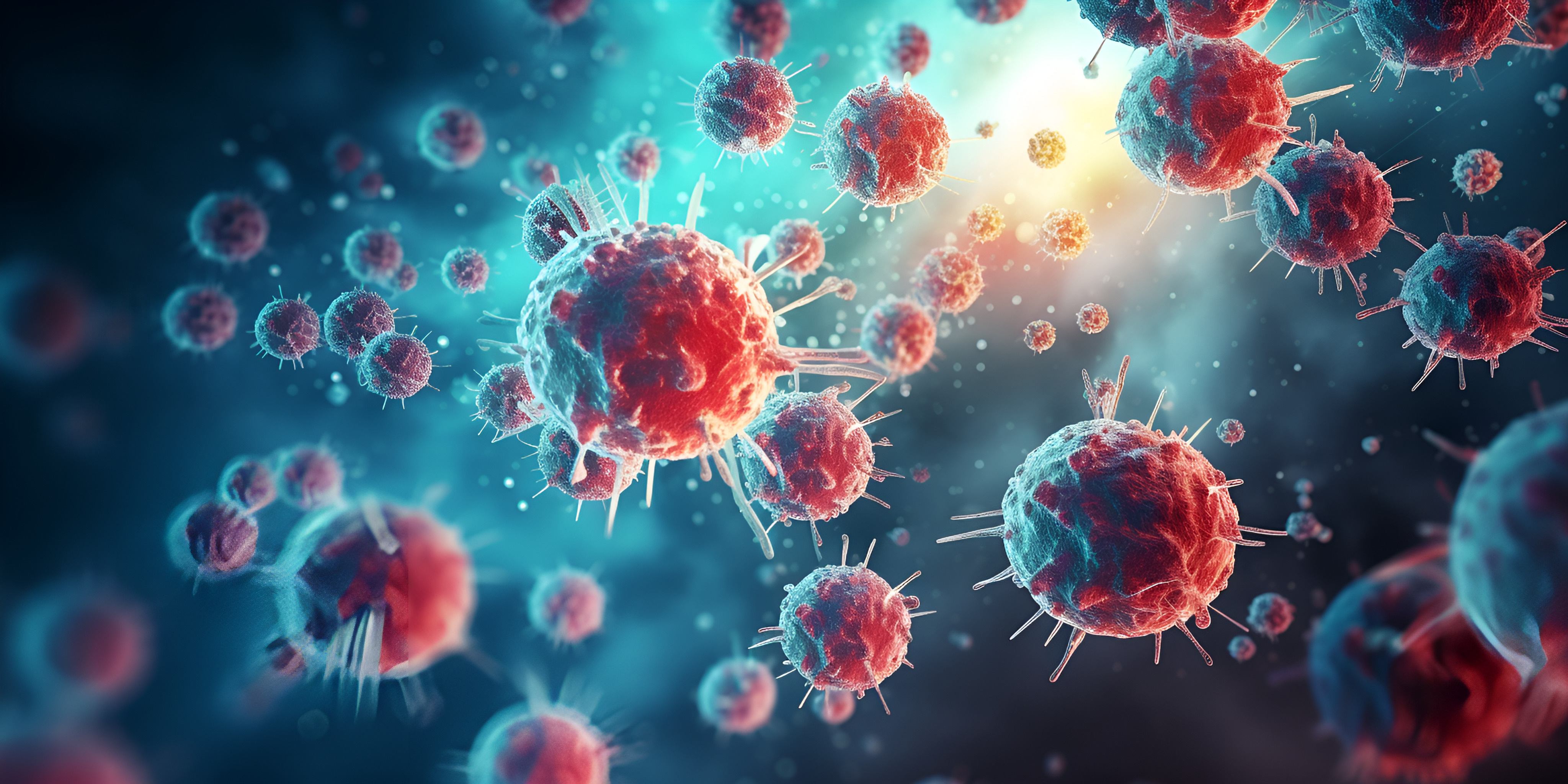 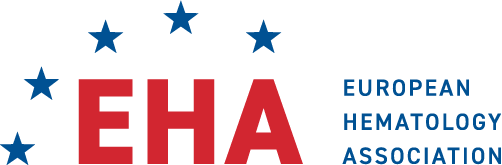 EHA-KCS Hematology Tutorial – Recent advances in lymphoid and myeloid malignancies
September 13-14, 2024 | Almaty, Kazakhstan
SESSION TITLE
Please note this is a title slide, over two or three lines is possible
September [Day], 2024
2
PRESENTATION TITLE
Please note this is a title slide, over two or three lines is possible
Name ​Affiliation​
​
Date​September [Day], 2024
3
DISCLOSURE
Company X (Advisory board) 
Company Y (Honoraria)
4
5